Grundideen der Differentialgeometrie
Alissa Grün
01.12.2020
Inhalt
Historischer Ursprung
Arten der Differentialgeometrie
Mannigfaltigkeiten
Kurven und Flächen
Krümmung
Triangulierung
Differentialgeometrie
Schnittstelle zwischen Analysis und Geometrie

Gebiet der Mathematik, in dem die Differentialrechnung auf Flächen und Kurven angewandt wird
Historischer Ursprung
Carl Friedrich Gauß (1777-1855)
Vermessen von Land 
Gebogene Flächen
Effektives Verfahren

Begründer der modernen Differentialgeometrie
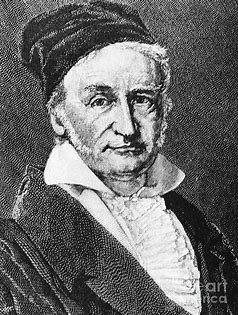 Klassische / Elementare Differentialgeometrie
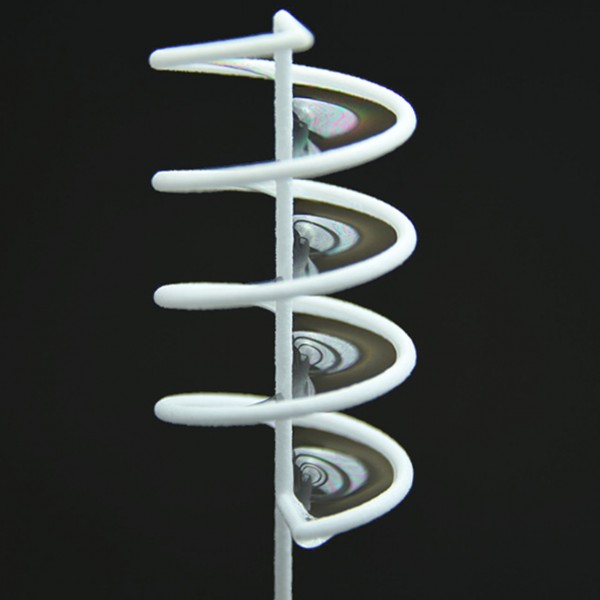 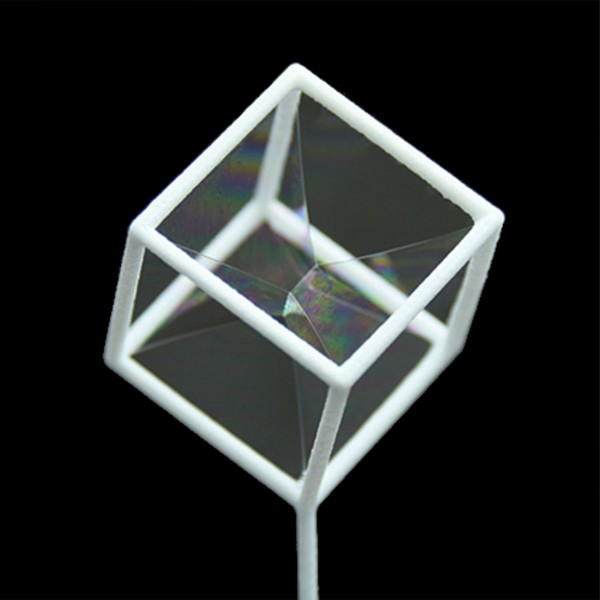 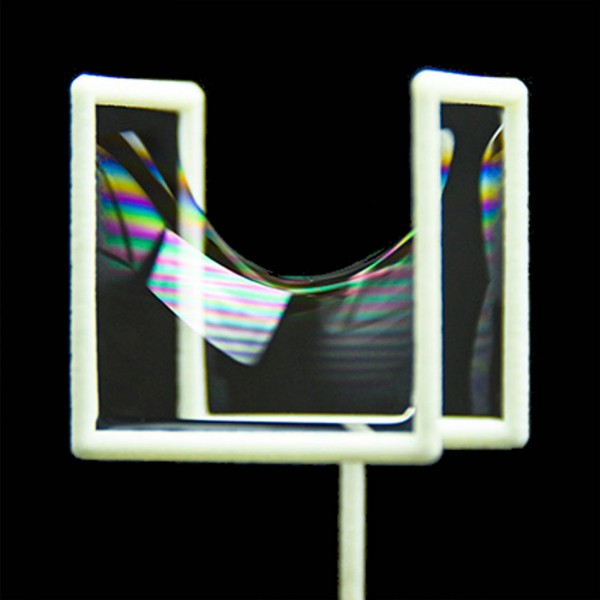 Anwendung: klassische Differentialgeometrie
Allgemeine Relativitätstheorie
z.B. Vorhersage der Lichtablenkung
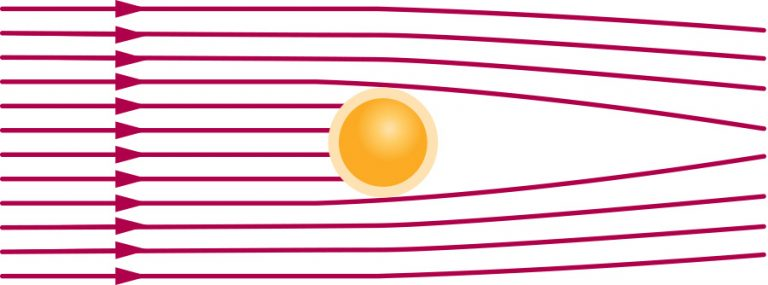 Differentialtopologie = moderne Differentialgeometrie
Differentialtopologie Grundlage moderner Differentialgeometrie
Intrinsische Beschreibung geometrischer Objekte
Verbindungen zw. lokalen analytischen und globalen topologischen Eigenschaften
Zentraler Begriff: differenzierbare Mannigfaltigkeit
[Speaker Notes: Intrinsisch: umgebender Raum egal]
Anwendung moderne Differentialgeometrie
(Satteliten-)Navigation
Pyramide zwischen Satteliten und Person an deren Spitze 
Robotik
Bewegungsabläufe
Interaktive Visualisierung
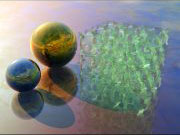 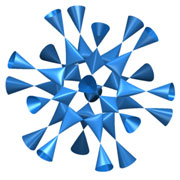 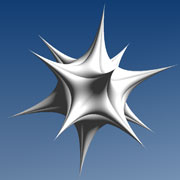 [Speaker Notes: TU Berlin: Institut für Differentialgeometrie und Visualisierung]
Definition Mannigfaltigkeit
Mannigfaltigkeit - anschaulich
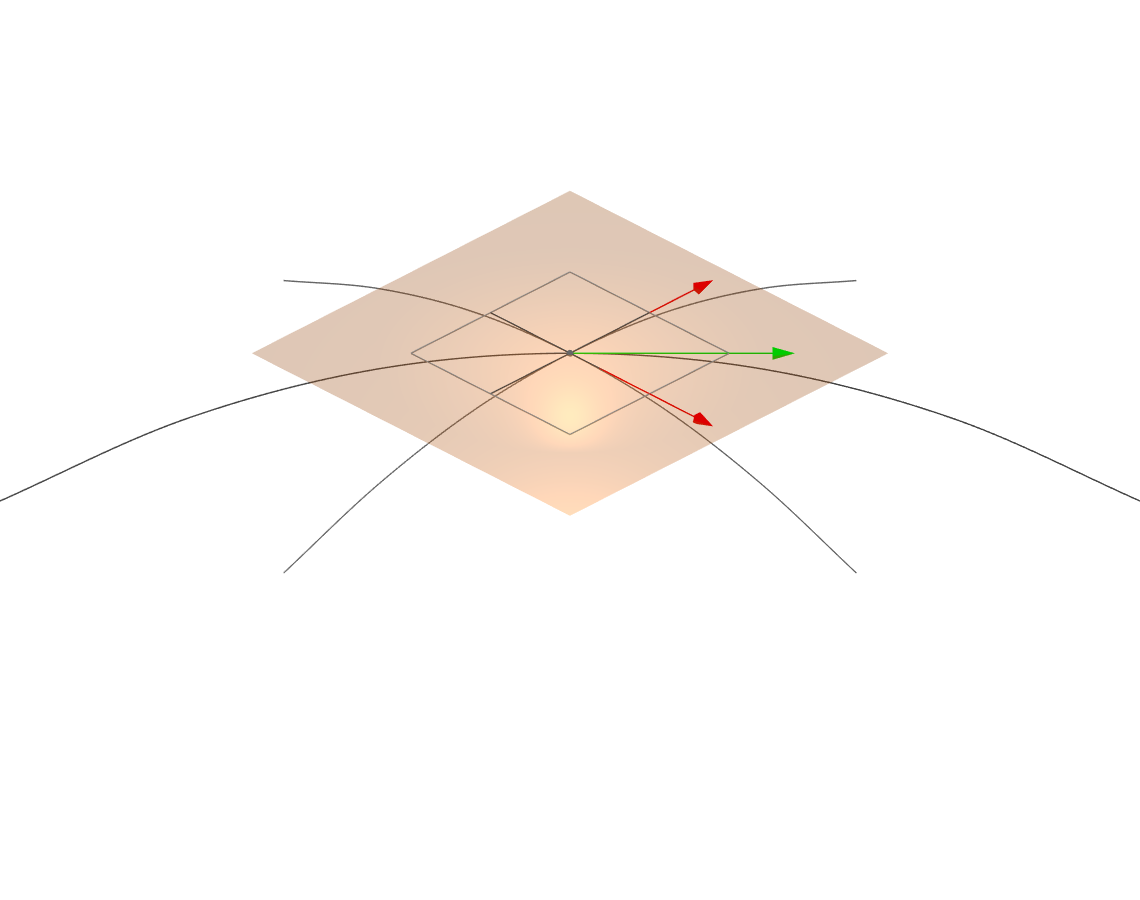 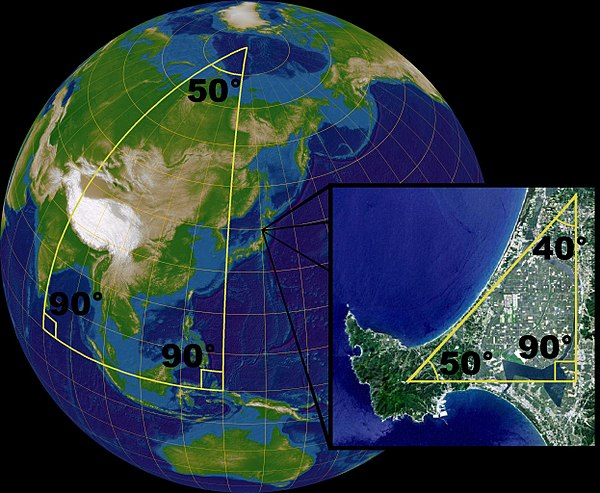 Mannigfaltigkeit – Beispiel (I)
Mannigfaltigkeit – Beispiel (II)
Mannigfaltigkeit – Beispiel (III)
Erste FundamentalformDefinition
Erste Fundamentalform Nutzen
Riemannsche Geometrie
Idee von Riemann: Man kann alle geometrischen Objekte (Längen, Flächen, Volumen, Winkel, Krümmungen,…) durch ein einziges algebraisches Objekt ausdrücken
Riemannsche Metrik

Geometrische Untersuchung riemannscher Mannigfaltigkeiten
zusätzlich: Längenmessung
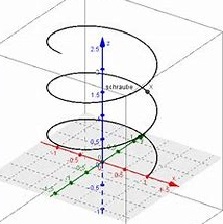 Reguläre FlächeDefinition
[Speaker Notes: Flächen sind zweidimensionale Objekte im dreidimensionalen raum]
Flächen - anschaulich
Flächen sind zweidimensionale Objekte im dreidimensionalen Raum
Reguläre FlächeBeispiele
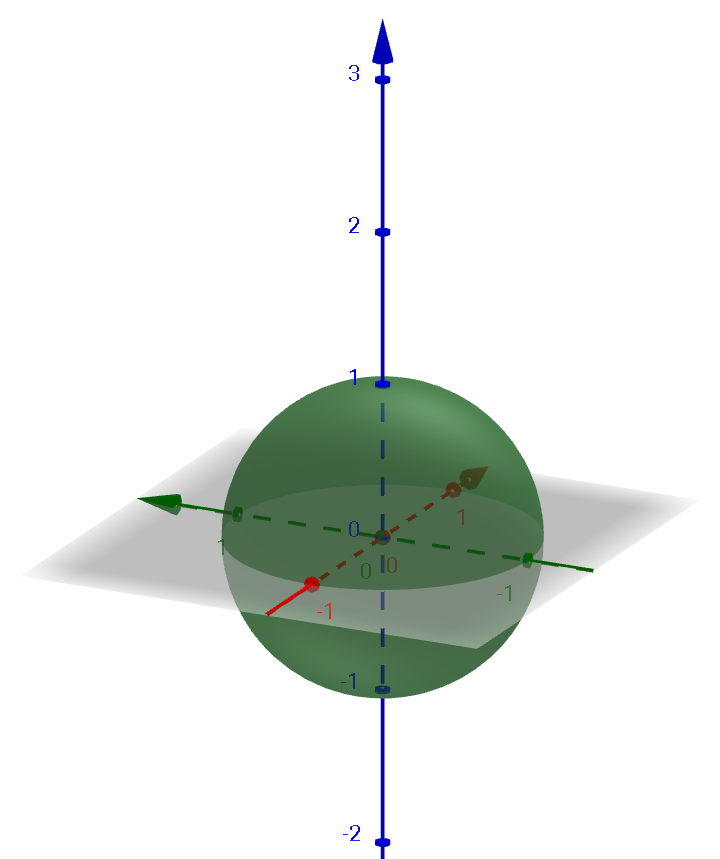 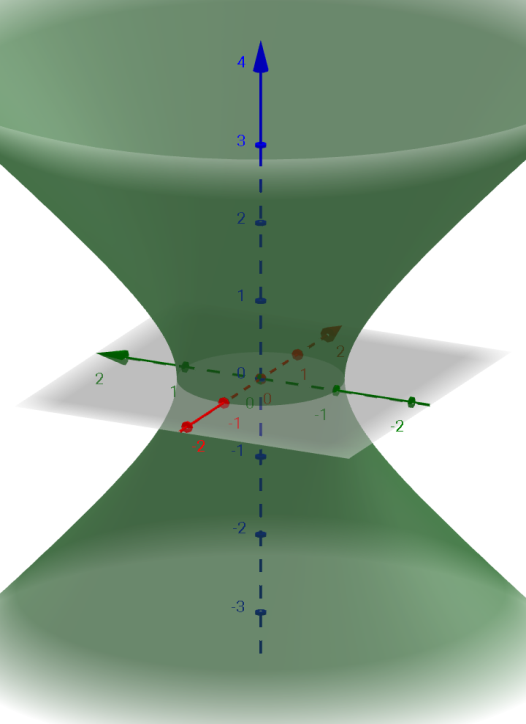 Hauptkrümmung
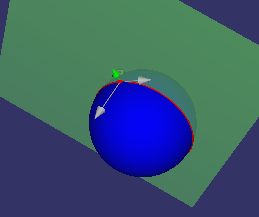 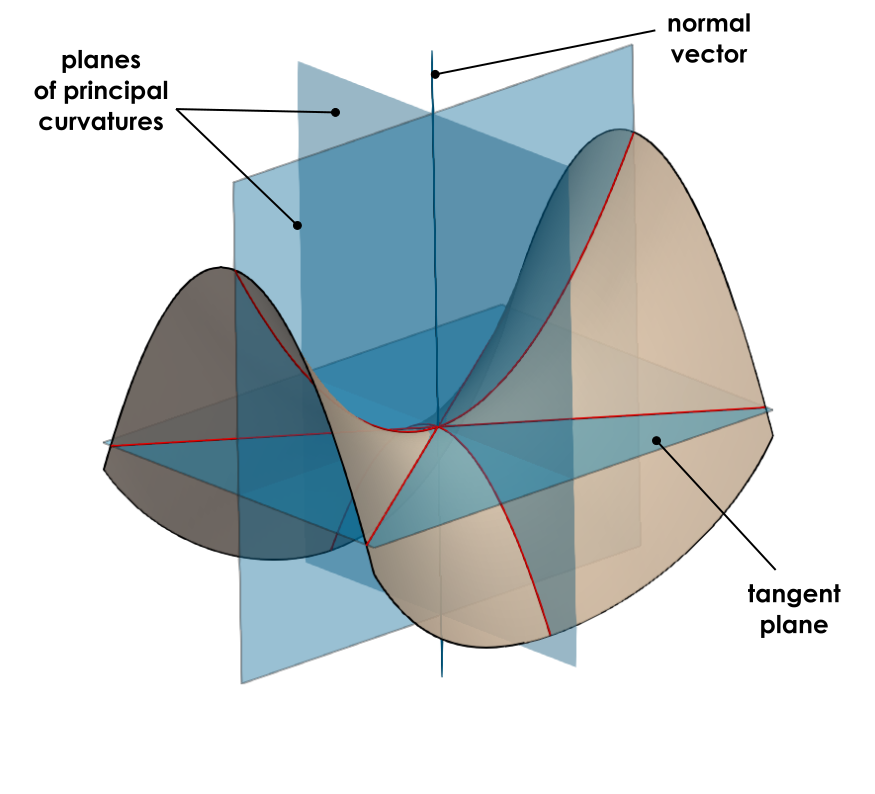 Gaußscher Krümmungsbegriff
Krümmung von Flächen
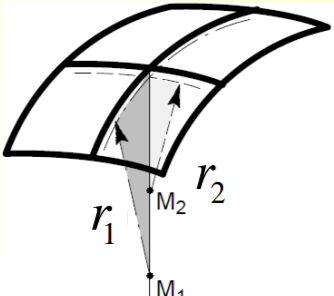 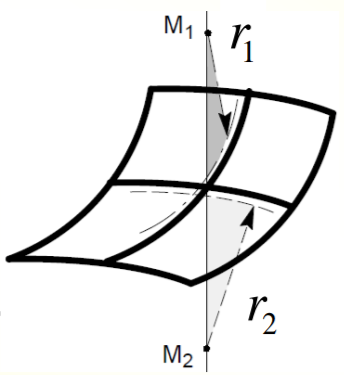 Einfach gekrümmt
K=0
Zweifach gekrümmt
K<0
Zweifach gekrümmt
K>0
Triangulierung
Zerlegung eines n-dim Raumes in Simplizes

Bestimmung des Flächeninhalts gebogener Fläche
Annäherung durch kleine (ebene) Flächen
Dreiecke 
Übergang: infinitesimal kleine Flächen
[Speaker Notes: Simplizes: z.B. Dreiecke, Tetraeder,…]
Triangulierung Beispiele
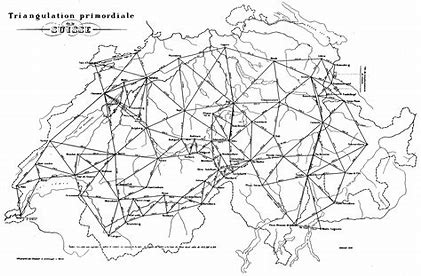 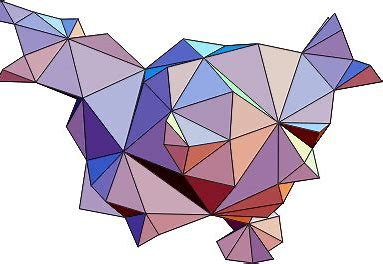 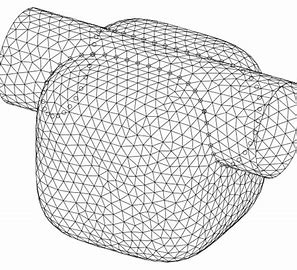 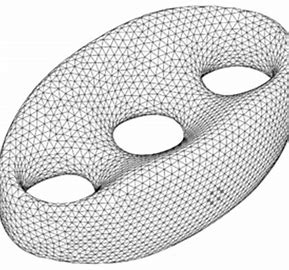 Quellen
Elementare Differentialgeometrie (nicht nur) für Informatiker (Edmund Weitz)
Mathe für Physiker – Band 3 (Helmut Fischer Helmut Kaul)
Differentialgeometrie (Wolfgang Kühnel)
Elementare Differentialgeometrie (Christian Bär)
https://www.duden.de/rechtschreibung/Differenzialgeometrie
https://www.staff.hs-mittweida.de/~hgruende/Files/diffgeo.pdf
http://www.staff.uni-oldenburg.de/daniel.grieser/wwwlehre/Eigene_Skripten/grieser-skript-differentialgeometrie2010-09-13.pdf#page19
Bildquellen
https://th.bing.com/th/id/OIP.tSBwjgkue4kpAS5olSuCwwHaJv?w=159&h=210&c=7&o=5&dpr=1.5&pid=1.7
https://experimentis-shop.de/media/image/0f/8c/71/2019_11_18_SoapExp_Foto_artefont_J_Otte-16-_1280_kl_600x600.jpg
https://experimentis-shop.de/media/image/33/e2/8d/2019_11_18_SoapExp_Foto_artefont_J_Otte-1280_600x600.jpg
https://experimentis-shop.de/media/image/00/d7/3e/2019_11_18_SoapExp_Foto_artefont_J_Otte-3-_1280_kl_600x600.jpg
https://upload.wikimedia.org/wikipedia/commons/thumb/9/97/Triangles_%28spherical_geometry%29.jpg/600px-Triangles_%28spherical_geometry%29.jpg
http://fluentric.com/html/inhalt/Gekruemmte_Geometrie/5_Mannigfaltigkeiten.html
https://www.einstein-online.info/wp-content/uploads/ART_Lichtablenkung_Gravitation_Sonne_%C2%A9_Daniela_Leitner_Markus_Poessel_Einstein-Online-768x285.jpg
http://www.blaesius-anne.de/images/archimedes/Kr%fcmmung%20Kugel.png
https://i.stack.imgur.com/rhhiX.png
https://www.bau.uni-siegen.de/subdomains/baustatik/lehre/master/flt/arbeitsblaetter/schalen_einfuehrungws1920.pdf
https://th.bing.com/th/id/OIP.2p6CojBX8-F0I5UJjaR4ygAAAA?w=261&h=180&c=7&o=5&dpr=1.5&pid=1.7
https://th.bing.com/th/id/OIP.JO0hwEYeGr7I61JQrLrFugHaE3?w=281&h=184&c=7&o=5&dpr=1.5&pid=1.7
https://th.bing.com/th/id/OIP.8dGKKI3IHtLdHvMxt05X3gHaGL?w=198&h=180&c=7&o=5&dpr=1.5&pid=1.7
https://upload.wikimedia.org/wikipedia/commons/thumb/8/89/Tri-brezel.svg/450px-Tri-brezel.svg.png
http://www.imaginary-exhibition.com/images/side_pics/barth.jpg
http://www.imaginary-exhibition.com/images/side_pics/EnzensbergerStern.jpg
http://www.imaginary-exhibition.com/images/side_pics/side_pics19.jpg